КОММУНАЛЬНОЕ ГОСУДАРСТВЕННОЕ ПРЕДПРИЯТИЕ  НА ПРАВЕ ХОЗЯЙСТВЕННОГО ВЕДЕНИЯ  «МНОГОПРОФИЛЬНАЯ ОБЛАСТНАЯ БОЛЬНИЦА» АКИМАТА  СЕВЕРО-КАЗАХСТАНСКОЙ ОБЛАСТИ УПРАВЛЕНИЯ ЗДРАВООХРАНЕНИЯ СЕВЕРО-КАЗАХСТАНСКОЙ ОБЛАСТИ
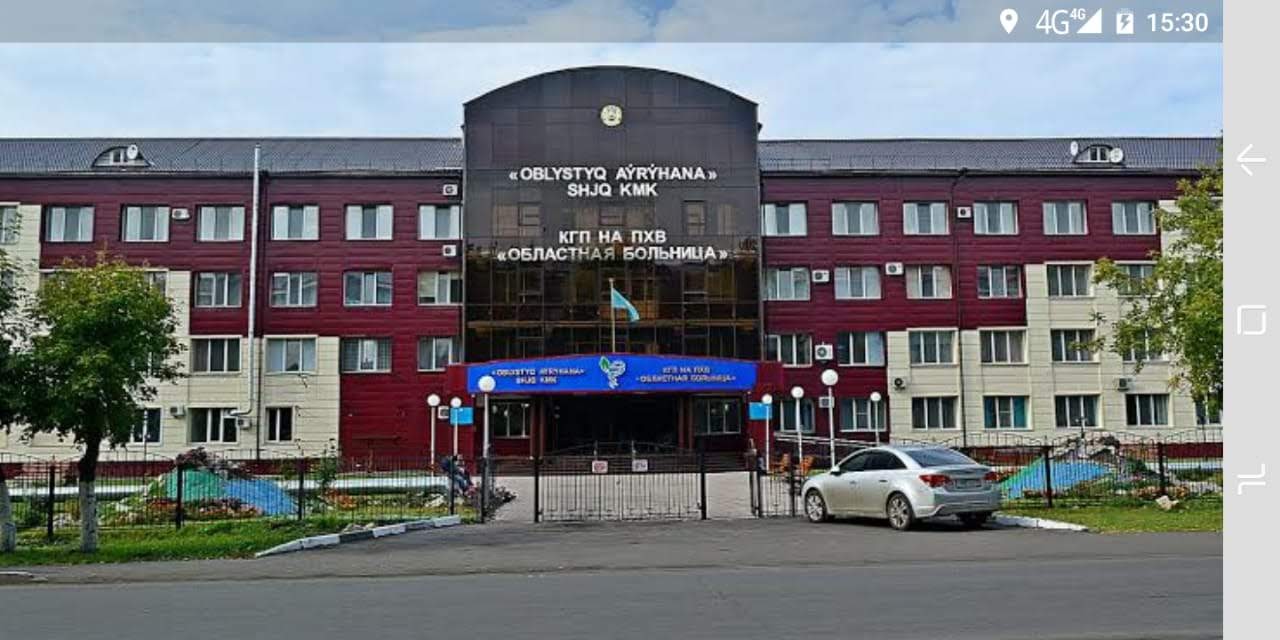 КГП на ПХВ «Многопрофильная областная больница» является единственным в регионе многопрофильным стационаром, оказывающим плановую, экстренную стационарную, стационарозамещающую и консультативно – диагностическую  медицинскую помощь взрослому населению области и города. Больница оказывает высокотехнологичную медицинскую помощь.
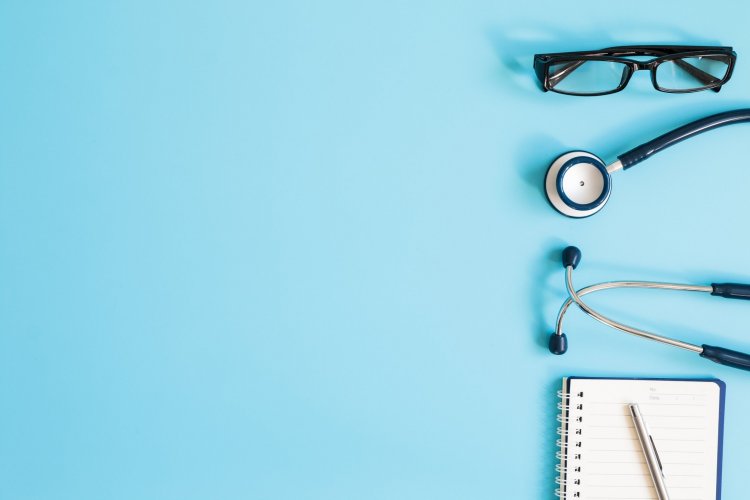 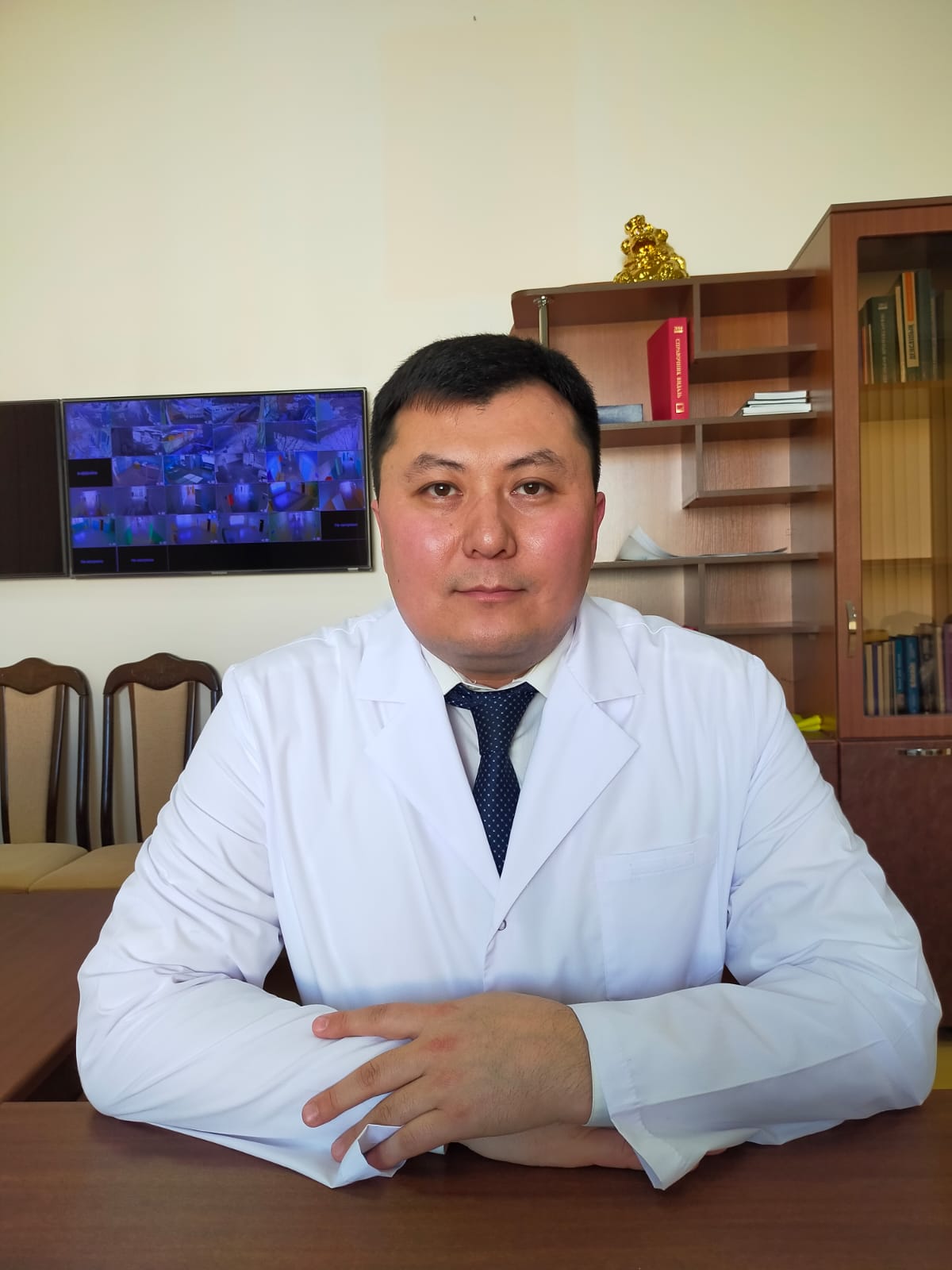 АМРИН САКЕН ОМЕРСЕРИКОВИЧгенеральный директор
В СОСТАВ МНОГОПРОФИЛЬНОЙ ОБЛАСТНОЙ БОЛЬНИЦЫ ВХОДЯТ:
Многопрофильная областная больница – крупнейшая пациентоориентированная организация здравоохранения в Северо-Казахстанской области, оказывающая широкий спектр медицинских услуг, соответствующих национальным стандартам аккредитации.
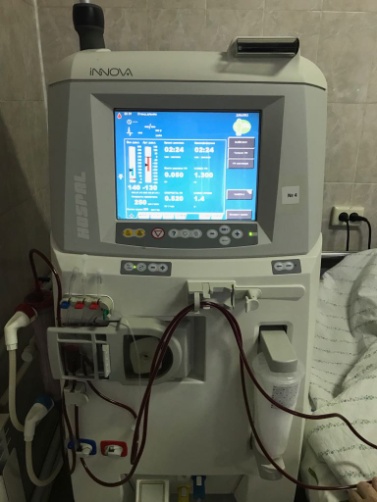 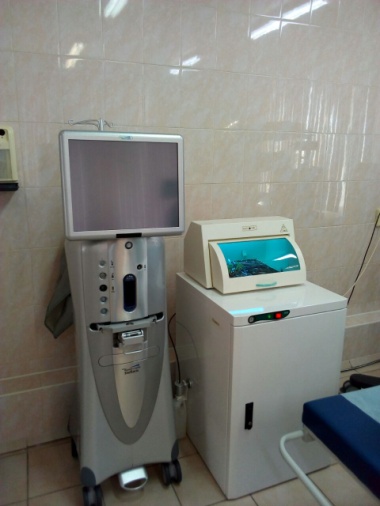 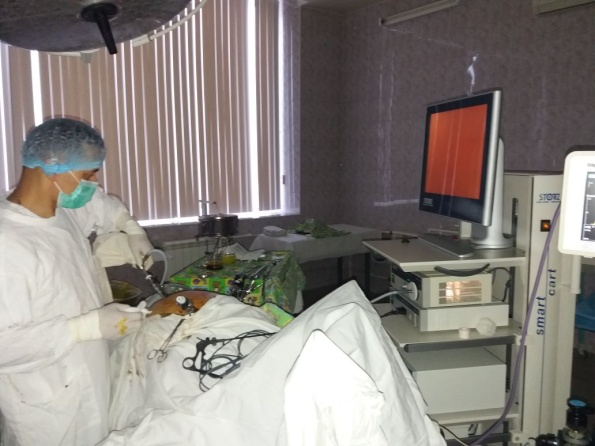 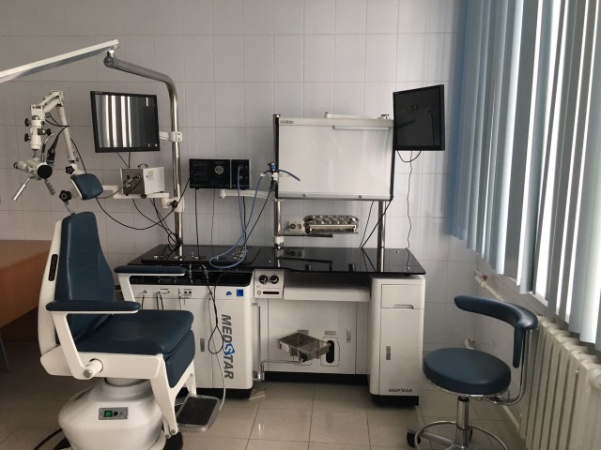 Успешность и общественное признание больницы обеспечивается наличием необходимых служб для оказания комплексной медицинской помощи коллективом высококвалифицированных специалистов и мощной материально-технической базой. Врачебный и средний медицинский персонал постоянно повышают свои профессиональные навыки в клиниках Казахстана и лучших клинках ближнего и дальнего зарубежья.
Населению предоставляются услуги компьютерных и магнитно-резонансных томографов,  цифровых рентген установок, цифрового маммографа, аппаратов ультразвуковой диагностики экспертного класса, ангиографов, фиброскана, функциональной диагностики, эндоскопического кабинета и полного спектра лабораторных услуг.
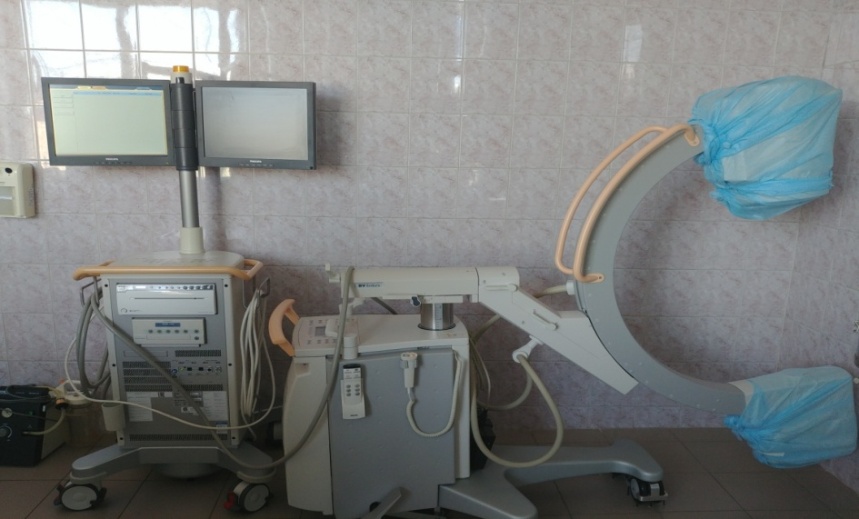 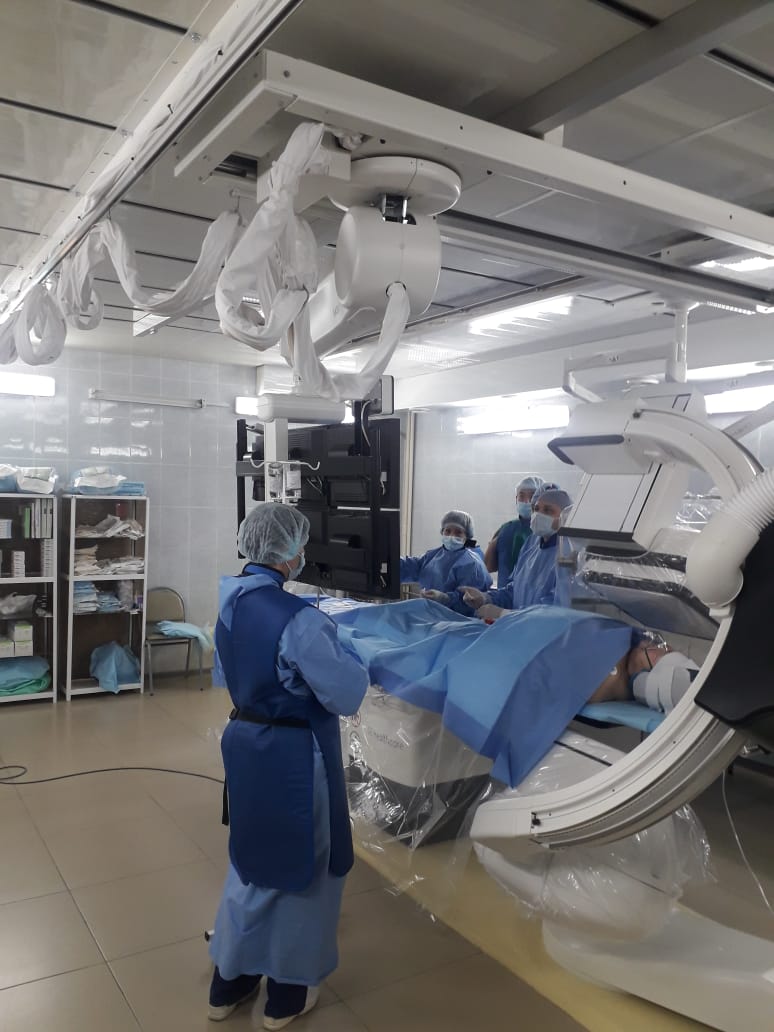 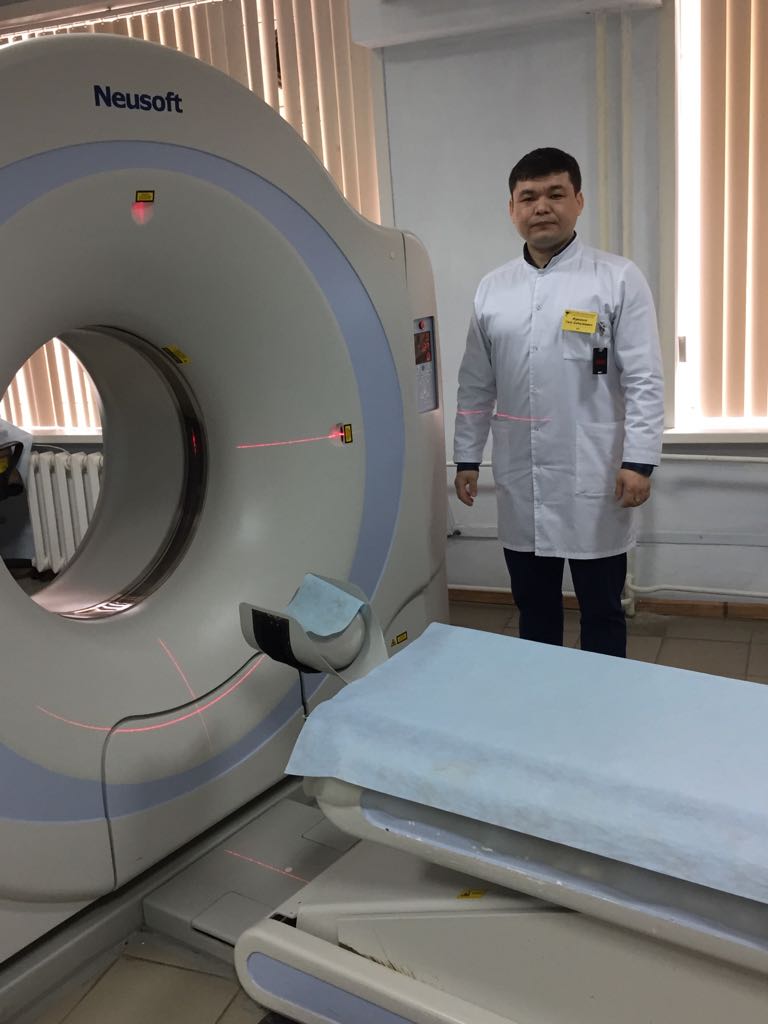 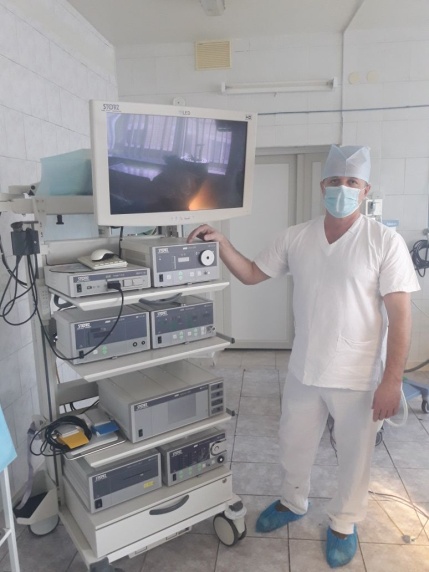 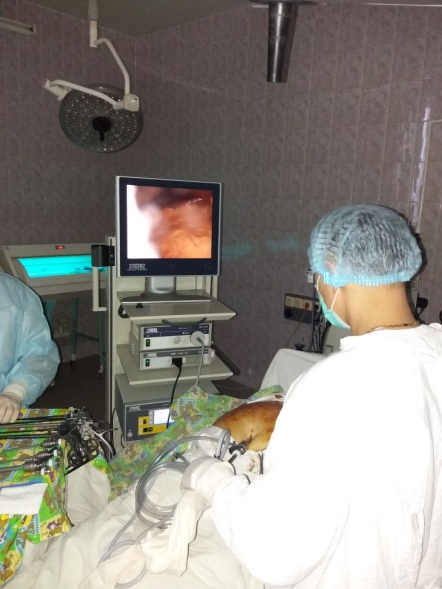 Оснащение новейшим оборудованием позволяет проводить качественную и оперативную диагностику и лечение пациентов. Все услуги доступны населению области бесплатно в рамках пакетов ГОБМП и ОСМС.
МЕРЫ  СОЦИАЛЬНОЙ ПОДДЕРЖКИ 
МОЛОДЫХ СПЕЦИАЛИСТОВ
ПОТРЕБНОСТЬ В СПЕЦИАЛИСТАХ
Врач лучевой диагностики (УЗИ)
Акушер-гинеколог
Гастроэнтеролог
Онколог
Ревматолог
Реабилитолог
Анестезиолог-реаниматолог
НАШИ КОНТАКТЫ
Генеральный директор
АМРИН САКЕН ОМЕРСЕРИКОВИЧ
сот 87014318468
приёмная 8(7152)46-46-63
Первый зам.главного врача
МОЛЖИГИТОВ АСХАТ АСХАРОВИЧ
Сот.87058658956
Тел. 8(7152)33-45-56

Заместитель по ОМР
АШИМОВА ДИНА ТЕМИРТАСОВНА
Сот.87076289923

Директор перинатального центра
КАЛЮЖНАЯ ЕЛЕНА СТАНИСЛАВОВНА
Сот.87773276462
Тел.8(7152) 42-18-95
Директор онкологического центра
ДУДЯК ОЛЕГ ВИКТОРОВИЧ
Сот.87013828546
Тел.8(7152)52-55-84

Директор Кардиологического центра
МАГЗУМОВ АЗАМАТ БЕЛЬГИБАЕВИЧ
Сот.87025598302
Тел.8(7152)33-45-45

Руководитель Многопрофильного центра
АБЕТОВ РУСЛАН ЭРИКОВИЧ 
Сот.87017488734
Тел. 8(7152)46-37-81
Начальник службы управления персоналом
КУДРЯВЦЕВА ТАТЬЯНА ВАСИЛЬЕВНА
Сот.87013947847
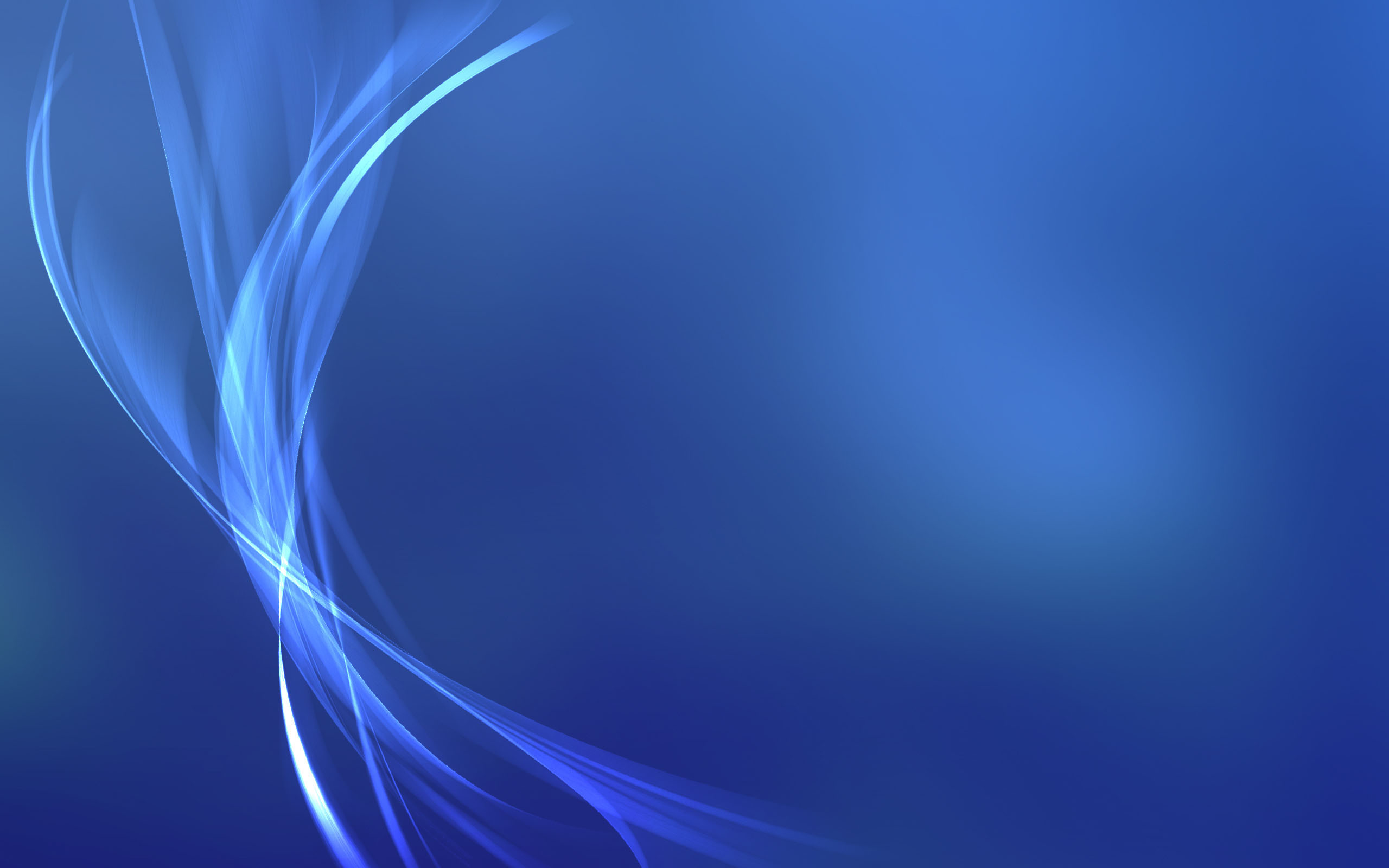 СПАСИБО 
ЗА 
ВНИМАНИЕ!!!
Спасибо за внимание!